WordPress Unit Web Coordinators
Monthly Summit – June 2020
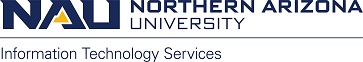 Agenda
Web Updates
Training & Accessibility
Web Team changes
New Digital Marketing staff
Web Refresh
Q&A
Web Updates
New Nursing site launch after significant Marketing effort and collaboration
Revamping /web site based on student worker design
Continuing to maintain 0 broken links and spelling errors on IN
WWW items are also at historical lows thanks to Marketing
Second phase of the degrees.nau.edu microsite delivered by Red Door
Provided enhancements to the new short form RFI
Project to move WWW off of Armor and into Azure hosting
Development environments setup and migration strategies being tested
Training & Accessibility
Due to Covid19 concerns all open labs and workshops will remain in a virtual format for the summer.
The same content, training, and one-on-one support will still be made available
Virtual labs will be held at published times, but do require registration 
For registration and more information, please review the site: https://in.nau.edu/web/training/ 
The team is currently planning to offer new video based training around accessibility in the upcoming year
Disability Resources is evaluating the beta version of the upcoming revamp to the SiteImprove Accessibility module
Web Team changes
EIS is restructuring the Web team supporting the enterprise WordPress CMS environment.
Dylan Baxter and Rye Heidinger will be reporting to Damien Coy, with Damien's development team taking on primary responsibility for enterprise WordPress product management.
James Shaeffer will be reporting to Chris Graver, and over the next quarter will be transitioning his WordPress administration duties to Damien's team in order to focus on development tasks.
The current web student workers as well as the student testers will also be assigned to Damien, with the combined student group being overseen by Rye.
These changes will allow for a more logical alignment of staff and responsibilities as well as provide opportunities for professional growth, while maintaining the high levels of support you rely on.
Operational processes, such as those for requesting support, will remain the same for the foreseeable future and any changes that do occur will be communicated properly.
New Digital Marketing staff
We are delighted to welcome two new colleagues to NAU as part of the University Marketing Digital team.

Matthew Wall is the Digital Marketing Associate Director
Pam Wilcox is the Marketing Web Manager

They are great additions to the team and we are excited to collaborate with them going forward!
Web Refresh
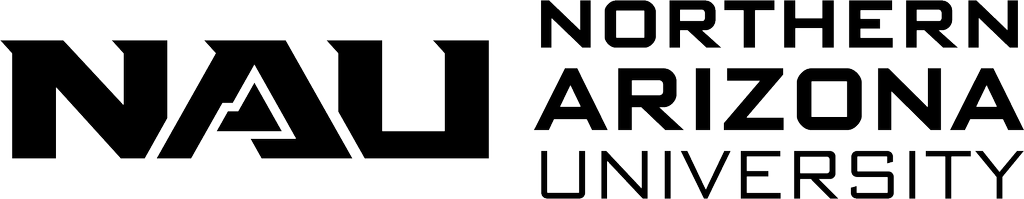 Thank you for the continued support and involvement to deliver a high-quality OneNAU website!

Questions?